ENSn4446: 	Kvantitativní výzkum 			v environmentalisticeZáklady dotazníkových šetření
Tomáš Doseděl – dosedel@fss.muni.cz
Dotazníkové šetření - survey
Snaží se získat informace o určité populaci
Typický nástroj: dotazník
Cíl zkoumání: respondent
2
ENSn4446 Kvantitativní výzkum v environmentalistice
Dotazníkové šetření - survey
Snaží se získat informace o určité populaci
Typický nástroj: dotazník
Cíl zkoumání: respondent

Ne na všechno má smysl se ptát:
Něco respondent neví (Kolik máte draslíku v krvi?)
Něco nechce říct (Kolik vážíte? Jaký máte plat? Užíváte drogy?)
Něco říká špatně (Je pro Česko lepší koupit tanky nebo letadla?)
3
ENSn4446 Kvantitativní výzkum v environmentalistice
Reliabilita vs. validita
Reliabilita:
Měříme pořád stejně
(opakovatelnost měření)

Validita:
Měříme to, co měřit chceme
(když se ptáme na environmentální postoje, neměříme ve skutečnosti ekonomický status respondenta)
4
ENSn4446 Kvantitativní výzkum v environmentalistice
Otevřené vs. uzavřené otázky
Otevřené:
„Co si myslíte o…“
Pro statistické vyhodnocení nutno ručně kódovat

Uzavřené:
Přesný výčet odpovědí
Statisticky snadno vyhodnotitelné (procenta, průměry…)
(polouzavřené: možnost Jiné (uveďte): ……………….)
5
ENSn4446 Kvantitativní výzkum v environmentalistice
Likertova škála
Česko by mělo opustit energetiku založenou na uhlí
Úplně souhlasím
Spíše souhlasím
Spíše nesouhlasím
Úplně nesouhlasím
6
ENSn4446 Kvantitativní výzkum v environmentalistice
Likertova škála
Varianta s neutrálním středem
Úplně souhlasím
Spíše souhlasím
Ani souhlasím, ani nesouhlasím
Spíše nesouhlasím
Úplně nesouhlasím

Varianta s odmítnutím odpovědi
…
Úplně nesouhlasím
Nevím, nechci odpovědět
7
ENSn4446 Kvantitativní výzkum v environmentalistice
Dvouhlavňové otázky
Ptáme se na dvě (či více) věci současně:

Česko by mělo opustit energetiku založenou na uhlí a přejít na jádro.

Česko by mělo opustit energetiku založenou na uhlí
Česko by mělo přejít na jadernou energetiku
8
ENSn4446 Kvantitativní výzkum v environmentalistice
Filtry v dotazníku
Řídíme průchod dotazníkem

Pokud jste odpověděli a nebo b, přejděte na otázku 36
Tuto otázku vynechte, pokud jste mladší 35 let

Respondenti si často nevšimnou, popletou to
Díky bohu za tazatele…
… nebo za online nástroje
9
ENSn4446 Kvantitativní výzkum v environmentalistice
Distribuce dotazníků
Samostatně
Respondent obdrží dotazník poštou nebo po internetu
Samostatně ho vyplní a odešle zpět
Nehrozí zkreslení ze strany tazatele, ale respondent má také nižší motivaci a nemůže se doptat na nejasnosti
S tazatelem
Tazatel předčítá otázky z dotazníku, může mírně dovysvětlit
Respondent odpovídá, tazatel jeho odpovědi zadává do dotazníku
Osobní: PAPI, CAPI
Telefonické: (PATI,) CATI
Webové: CAWI
10
ENSn4446 Kvantitativní výzkum v environmentalistice
Problémy s respondenty
Vymýšlí si (příjem, zdraví, pololegální věci)
Odmítají odpovědět (částečně nebo úplně)
Chybějící hodnoty (příjem až 60 %)
Nízká response rate (ideální hodnota 60 % prakticky nedosažitelná)
11
ENSn4446 Kvantitativní výzkum v environmentalistice
Problémy s tazateli
Zkoumají pořád stejné lidi (vlastní síť respondentů)
Vynechávají určité části populace (vyšší patra, vyloučené lokality)
Interpretují dotazník vlastními slovy (tady se vlastně ptají na…)
Vymýšlejí si a podvádějí (GPS, nahrávky, zpětná kontrola)
12
ENSn4446 Kvantitativní výzkum v environmentalistice
Profesionální sběr dat
Standardy SIMAR: https://youtu.be/hqC-mpdBndI
Metody sběru dat: https://youtu.be/uXrGwS8w4hA
Spolupráce mezi zadavateli a agenturami: https://youtu.be/8BVqRca1gP0
13
ENSn4446 Kvantitativní výzkum v environmentalistice
Sběr dat na FB: Yay or nay?
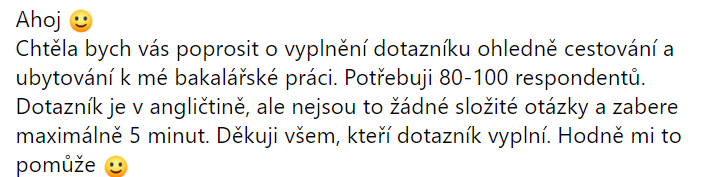 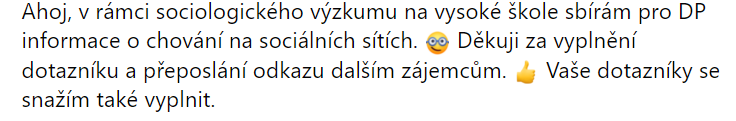 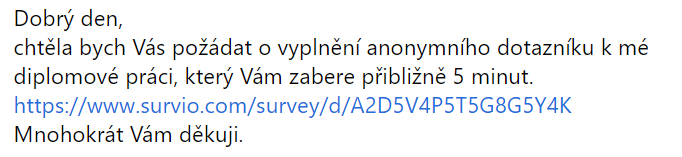 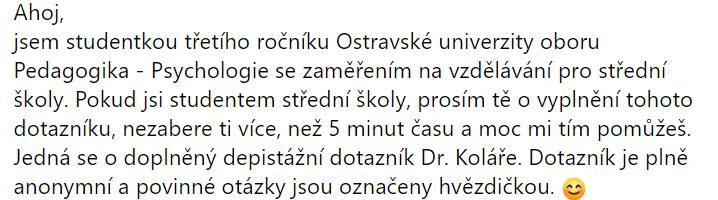 14
ENSn4446 Kvantitativní výzkum v environmentalistice
Sběr dat na FB: Yay or nay?
Musíme rozlišit tři aspekty:
Sběr odpovědí online dotazníkem
Oslovování respondentů na Facebooku
Samovýběr respondentů
15
ENSn4446 Kvantitativní výzkum v environmentalistice
Sběr dat na FB: Yay or nay?
Musíme rozlišit tři aspekty:
Sběr odpovědí online dotazníkem
OK
Umožňuje spolehlivou aplikaci filtrů
Anonymizace včetně upomínání respondentů
Oslovování respondentů na Facebooku
Samovýběr respondentů
16
ENSn4446 Kvantitativní výzkum v environmentalistice
Sběr dat na FB: Yay or nay?
Musíme rozlišit tři aspekty:
Sběr odpovědí online dotazníkem
Oslovování respondentů na Facebooku
Skutečně zkoumáme celou populaci?
Máme kontrolu nad charakteristikami respondentů?
Marketingové zájmy Facebooku
Samovýběr respondentů
17
ENSn4446 Kvantitativní výzkum v environmentalistice
Sběr dat na FB: Yay or nay?
Musíme rozlišit tři aspekty:
Sběr odpovědí online dotazníkem
Oslovování respondentů na Facebooku
Samovýběr respondentů
Není zaručeno, kdo dotazník vyplní, a kdo odmítne
Typicky odpovídají „ti naštvanější“ a „ti vyhraněnější“
Místo surveye tak máme novinovou anketu
18
ENSn4446 Kvantitativní výzkum v environmentalistice
Příště:
Můžeme jistě tvrdit, že všechny vrány jsou černé?
	aneb
Hypotézy a Karl Raimund Popper
19
ENSn4446 Kvantitativní výzkum v environmentalistice